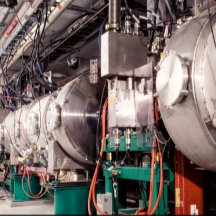 Jefferson Lab Perspective
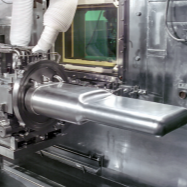 Director’s Review of theProton Power Upgrade Project
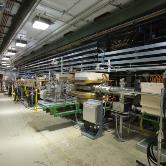 Stuart Henderson for the JLab Team
Director, Jefferson Lab
August 3 - 5, 2021
My Perspective
We have an excellent team in place to ensure successful execution of SNS-PPU
Jefferson Lab is committed to the success of SNS-PPU
PPU Team has support of Jefferson Lab
Assurance process in place and working
Excellent progress is being made and remaining challenges -- principally clean assembly to avoid field emission -- are being met
We are enthusiastic partners
Eager to see nearly two decades of improvements in technology and processes reflected in SNS-PPU performance
Excellent progress is being made
Excellent collaboration with ORNL colleagues since September 2018
Jefferson Lab SNS-PPU Scope:
Designing, procuring, assembling, low-power testing/shipping of 8 PPU High Beta CMs
Added 8th CM to overall scope in April 2021
Design efforts completed on schedule in 2019
Shipping tests completed successfully in 2021
Procurement activities are progressing very well
Procurements are nearly complete for first 7 CMs
  
Production has ramped up
Qualified 17 of 30 cavities with excellent results
Particular attention to clean assembly to avoid field emission
On track to deliver first CM in FEB-2022 (~60% complete)
A big year ahead (FY22): on-track to receive/test remaining cavities, build 8 cavity strings and deliver 4 cryomodules
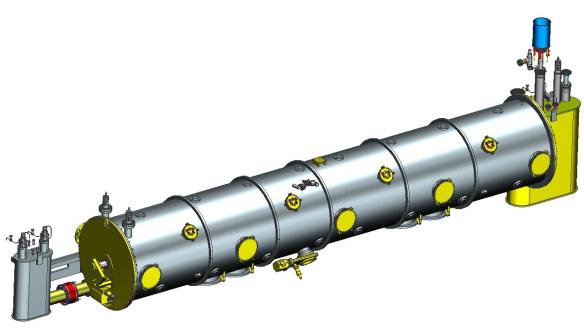 More details on CM Production Progress in the Break Out Talk
B1-3 Daly
Procurement Progress
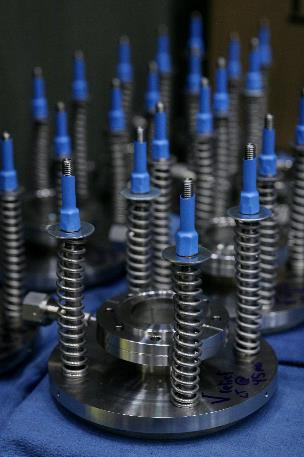 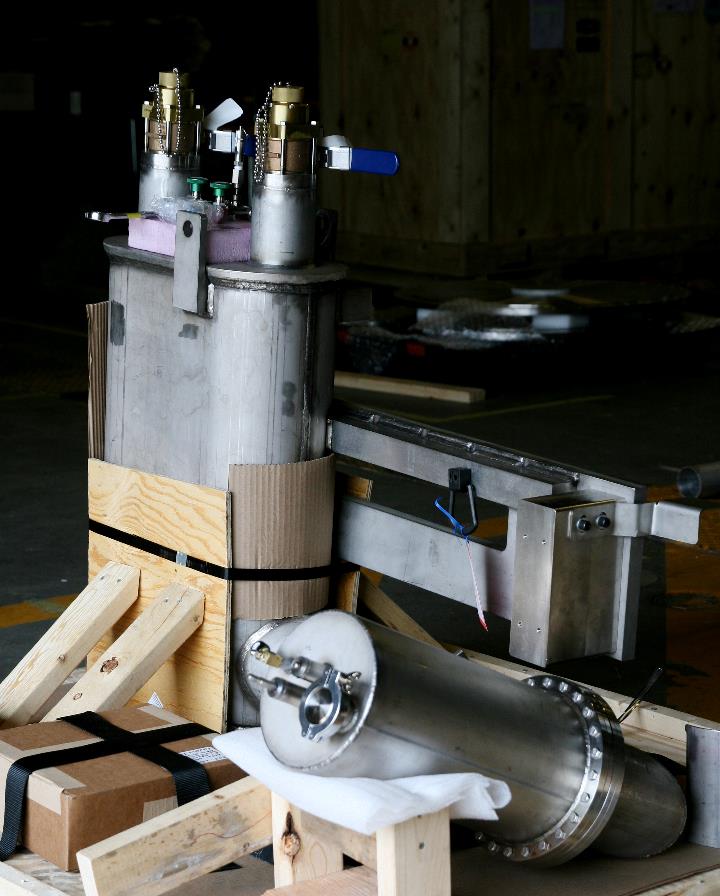 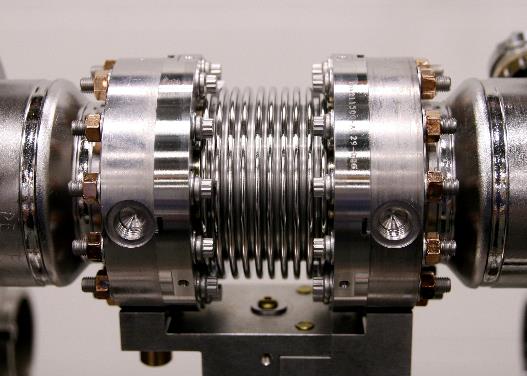 Clockwise from right: lift plate reliefs; supply end can; cavity inside helium vessel; vacuum vessel; tuner motor and frame; beamline bellows
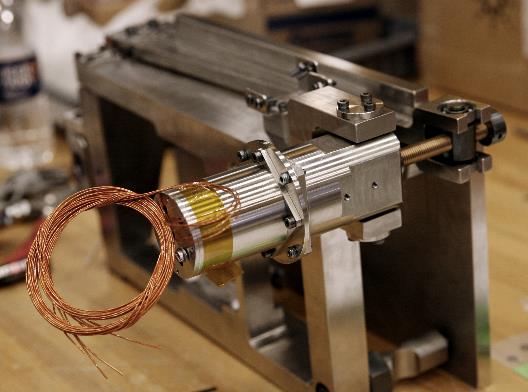 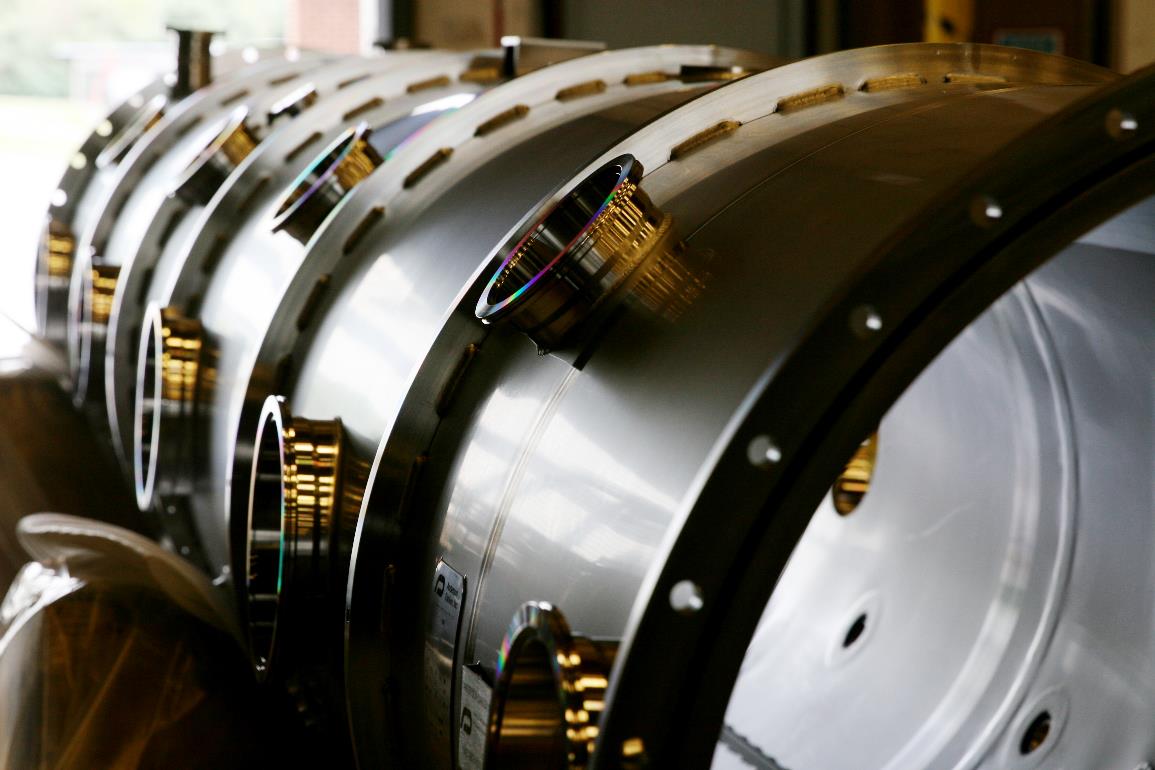 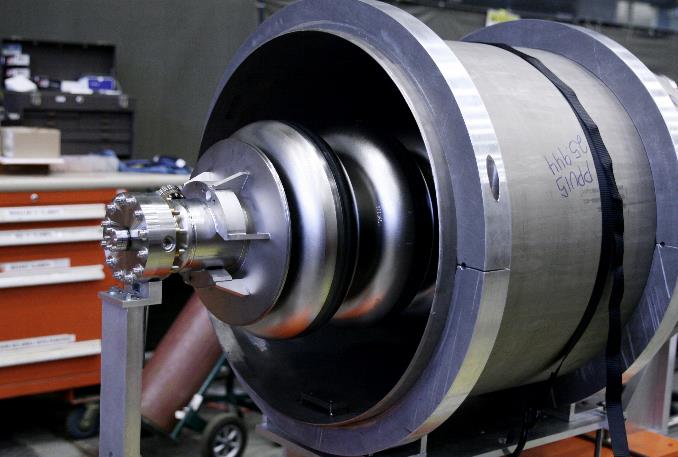 String Assembly
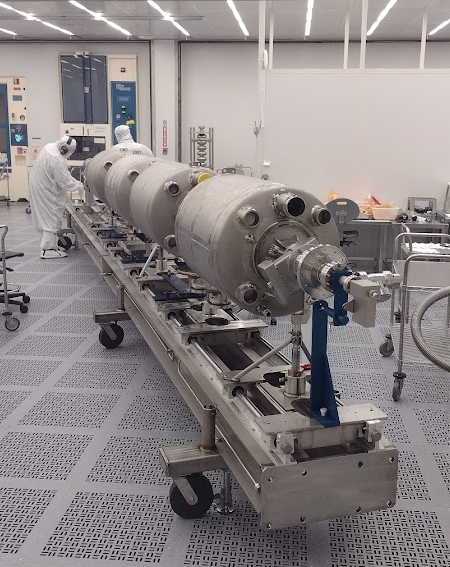 Cavity string assembly: String #1 (bottom) and String #2 (right)
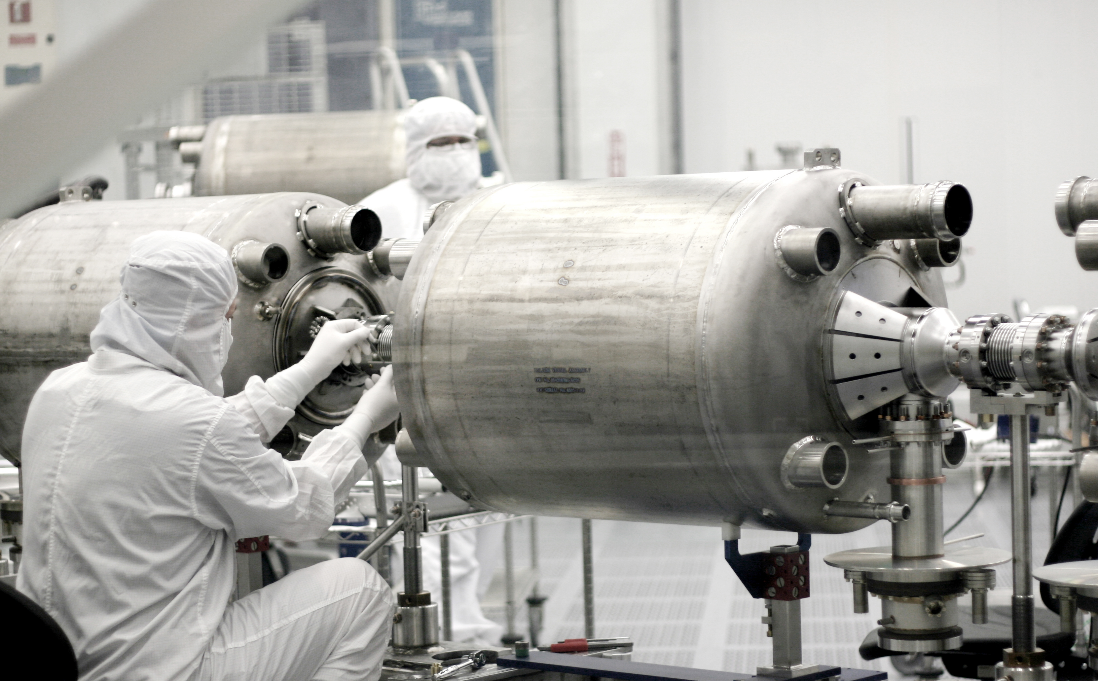 CM Production
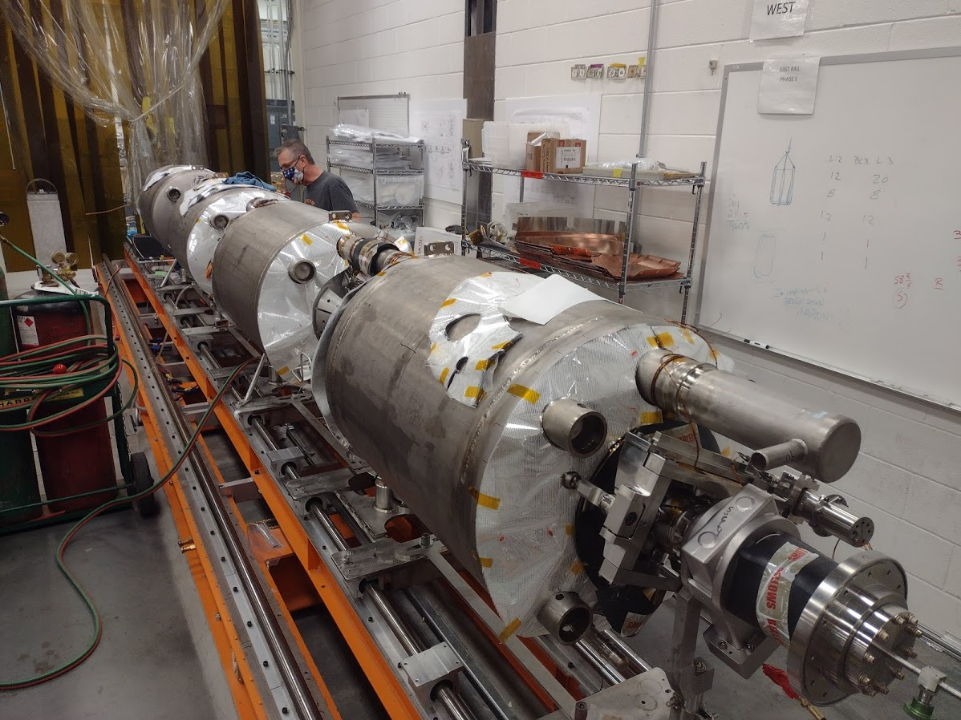 CM-01 Cold Mass Assembly in Progress
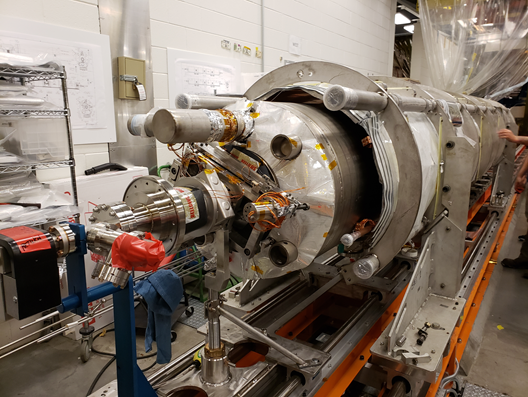 CM-01 Space Frame Assembly Test-Fit
Questions?